الصف: الأولالمادة: حسابالدرس: الجمع والطرح باستخدام مستقيم الأعداد
مخرجات التعلم
- أن يستخدم التلميذ مستقيم الأعداد في الجمع
- أن يستخدم التلميذ مستقيم الأعداد في الطرح
أتذكر
9 – 4 =
5 – 3 =
أتذكر
9 – 4 = 5
5 – 3 = 2
أجد حل المسألة
4 تلاميذ في الحافلة، صعد إليها تلميذان.

كم أصبح العدد؟
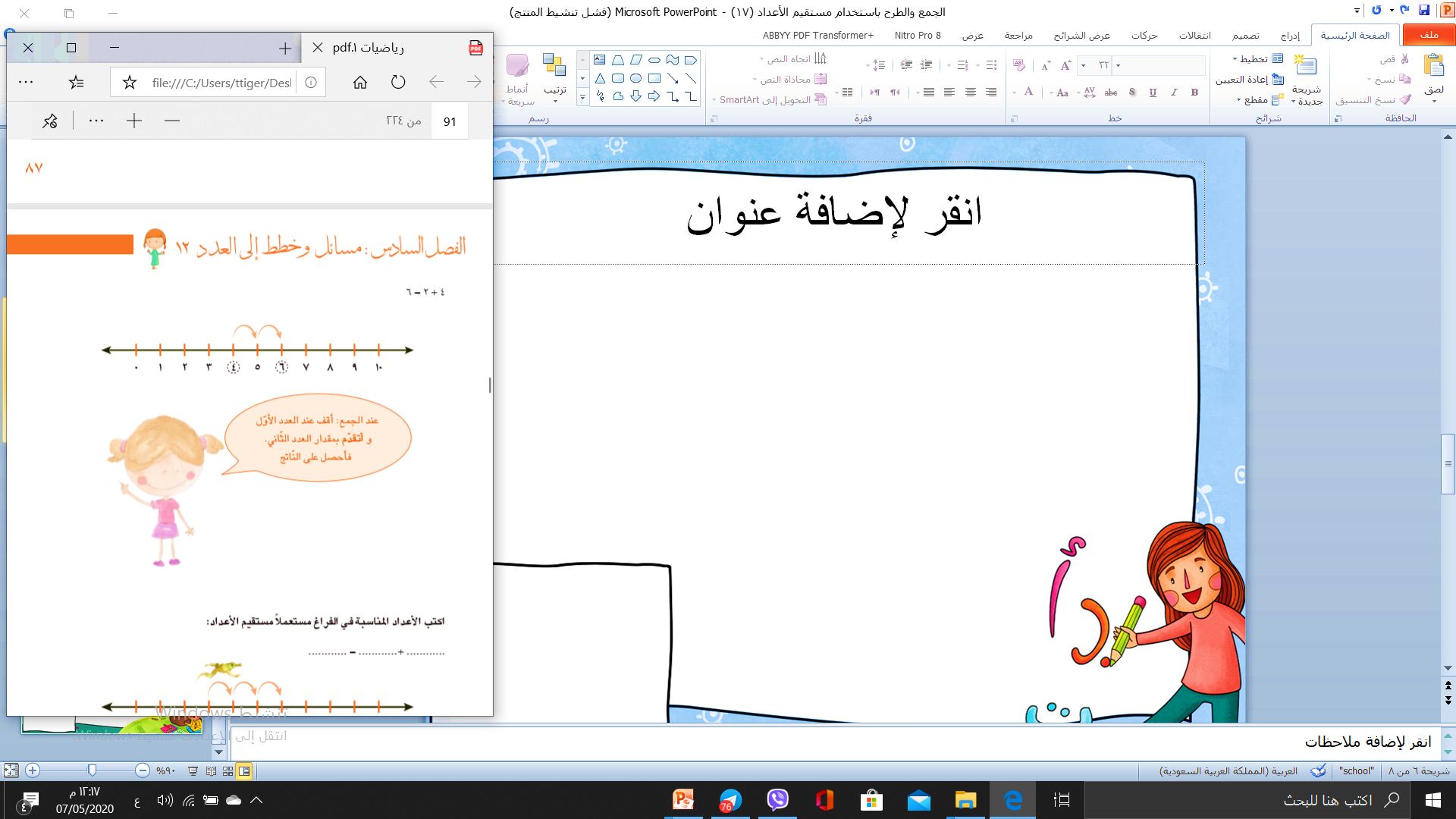 عند الجمع : أقف عند العدد الأول وأتقدم بمقدار العدد الثاني فأحصل على الناتج
4 + 2 = 6
أجد حل المسألة
10 تلاميذ في الحافلة نزل 5 تلاميذ منها.

كم تلميذاً بقي في الحافلة؟
عند الطرح أقف عند العدد الكبير وأتراجع بمقدار العدد الصغير الثاني فأحصل على الناتج
10 – 5 = 5
أكتب الأعداد المناسبة في الفراغ مستعملا مستقيم الأعداد
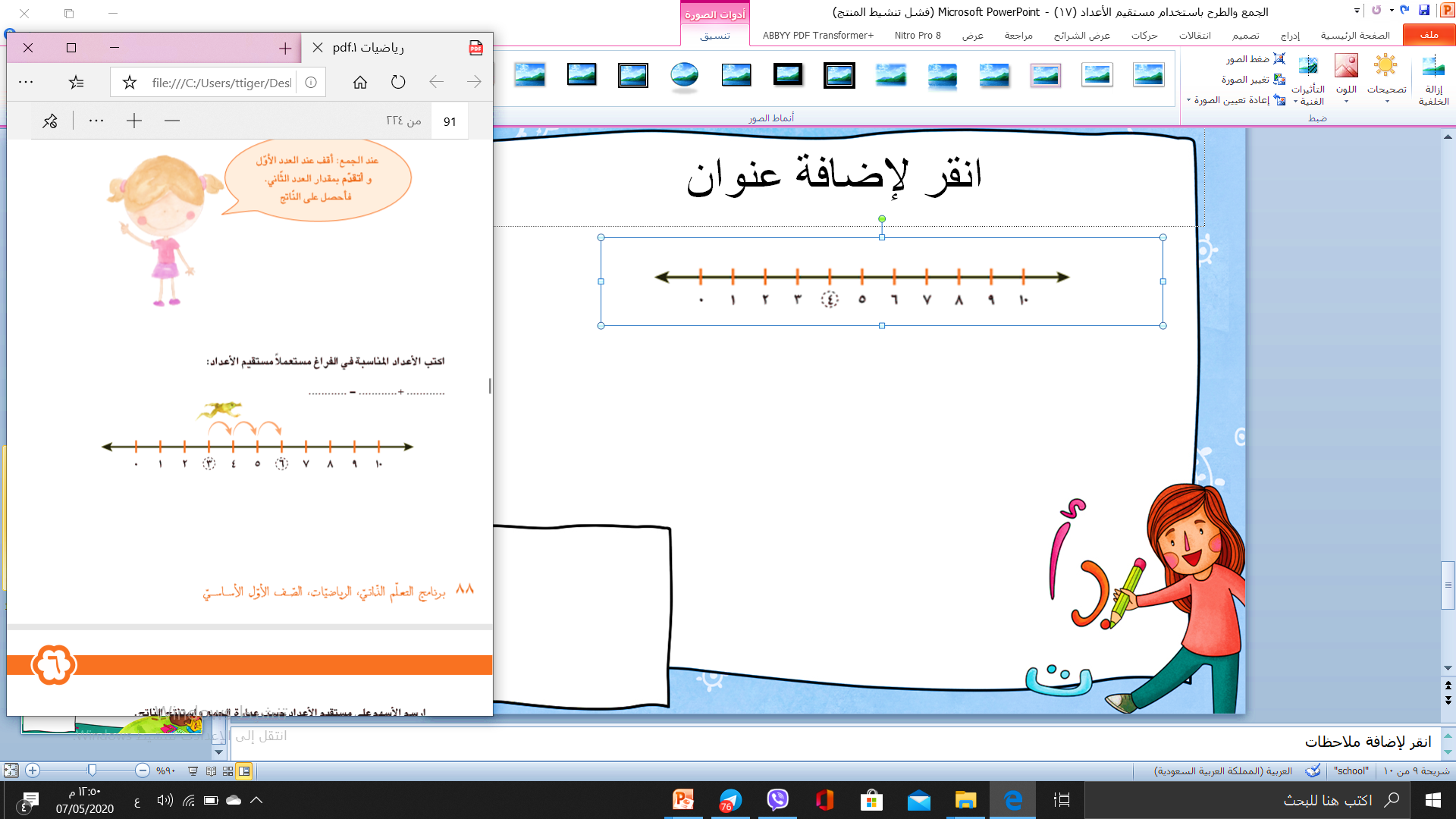 .....+...... = .......
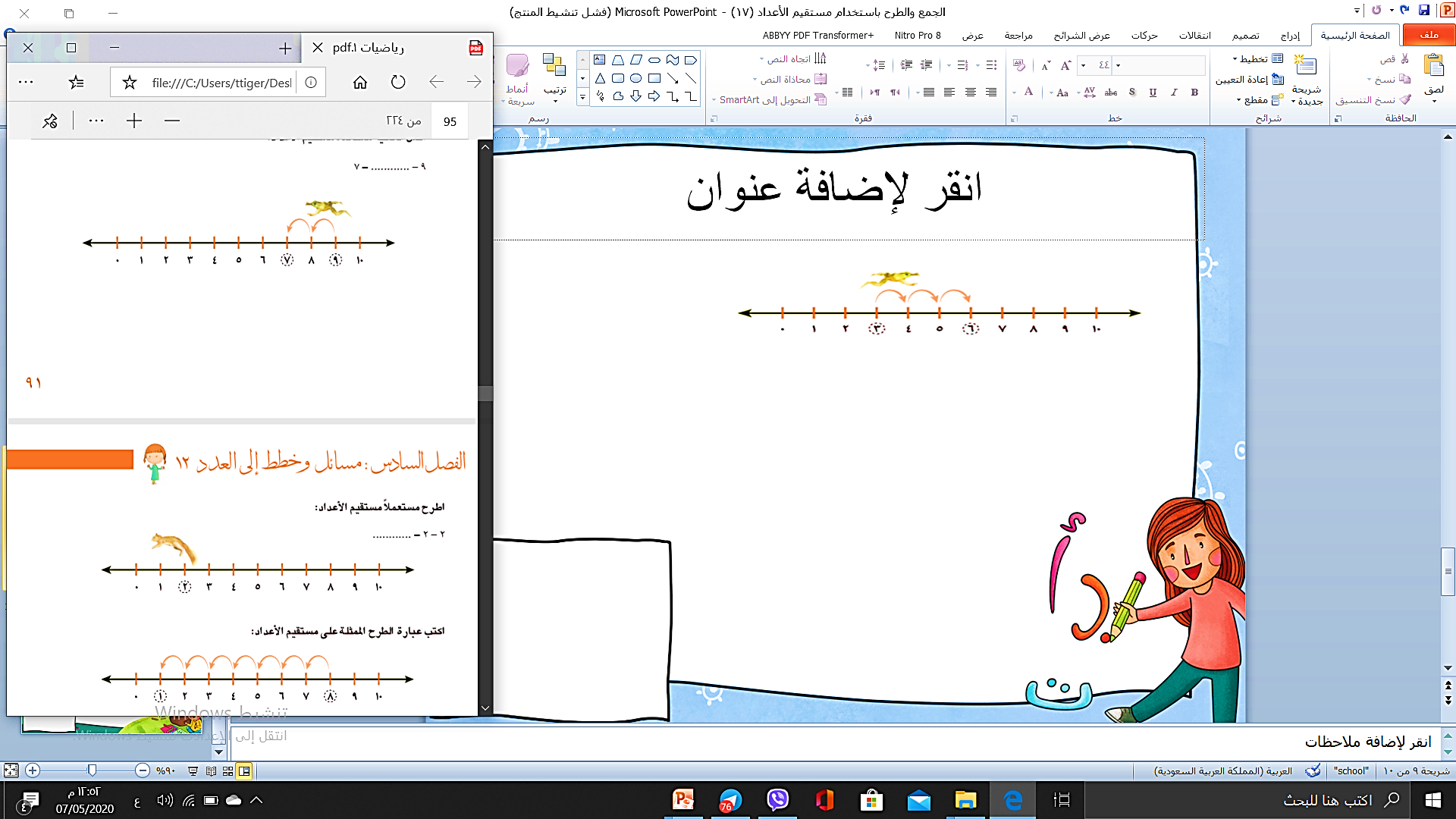 ..... _ ...... = .......
وداعا...إلى اللقاء